Модель превентивної  освіти Новобузької  ЗОШ І – ІІІ ст. № 10як школи, дружньої до дитини
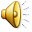 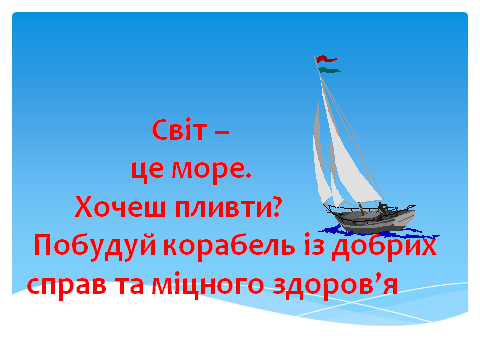 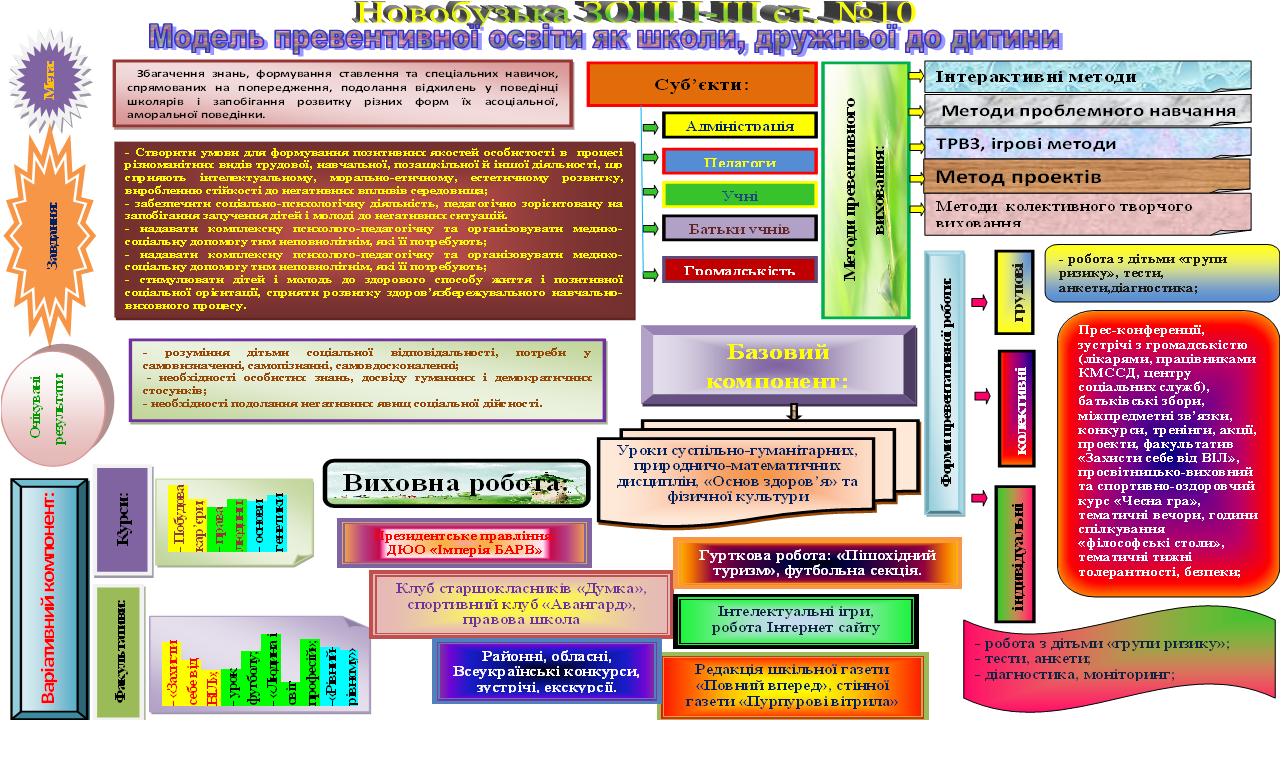 Інтерактивні методи
Метод проектів
Методи колективного творчого виховання
Методи 
превентивного виховання
Методи проблемного навчання
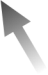 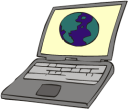 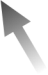 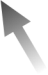 ТРВЗ
Ігрові методи
Проект «Тверезість – норма життя»
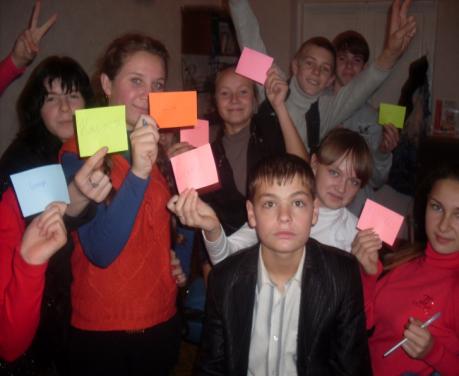 Дискусія щодо правознавчих проблем
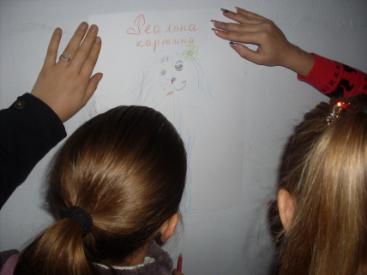 Рольова гра
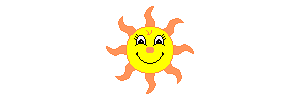 Форми превентивної роботи
індивідуальні
групові
колективні
- прес-конференції, зустрічі з громадськістю, батьківські збори, конкурси, проекти….
- лекції, читання, аудіовізуальні засоби, 
дискусії, «Мозковий штурм»
- робота з дітьми «групи ризику»;
- тести, анкети;
- діагностика, моніторинг.
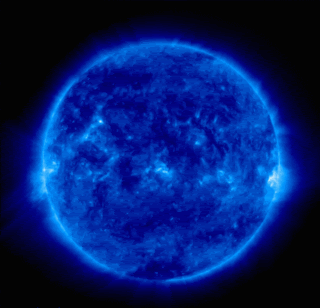 Адміністрація
Батьки учнів
Громадськість
Суб’єкти превентивної освіти
Педагоги
Учні
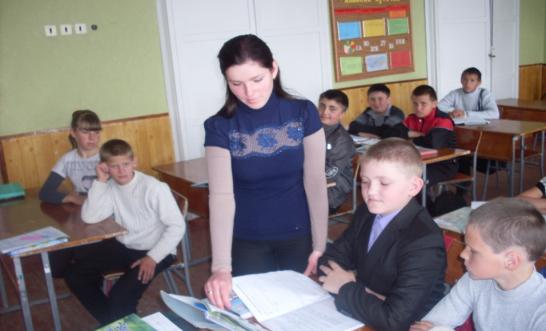 Базовий компонент
Уроки суспільно-гуманітарних, природничо-математичних дисциплін, «Основ здоров’я» та фізичної культури.
Уроки суспільно-гуманітарних та природничо-математичних дисциплін
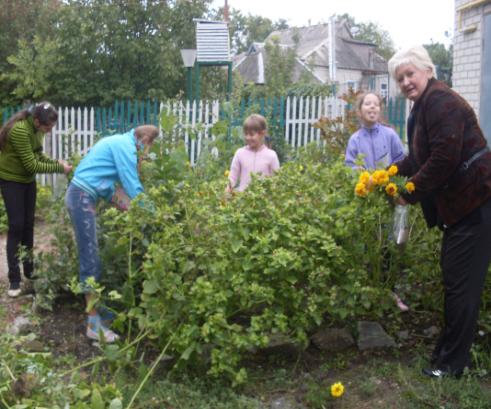 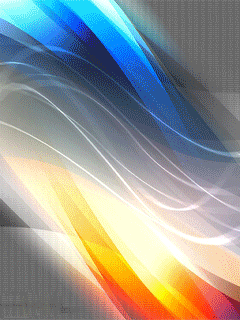 Варіативний компонент
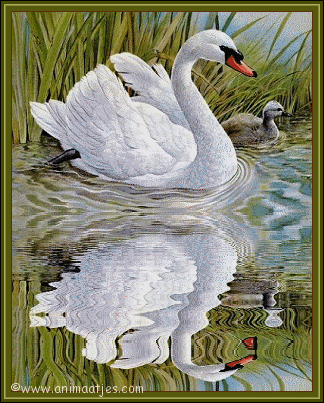 Факультативи:
Курси:
«Захисти себе від ВІЛ»;
урок футболу;
 «Людина і світ професій»;
«Рівний-рівному».
побудова кар’єри;
права людини;
основи генетики.
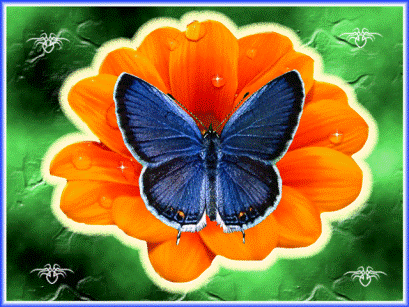 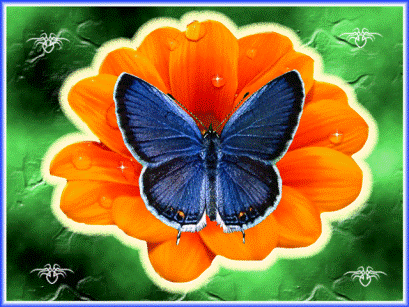 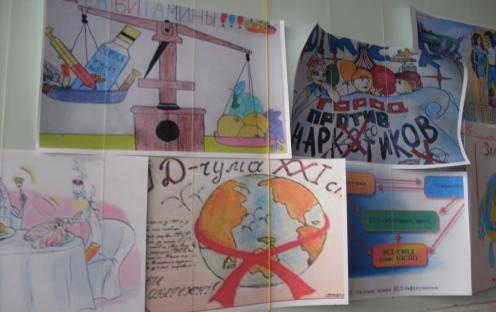 Захисти себе від ВІЛ
«Рівний-рівному»
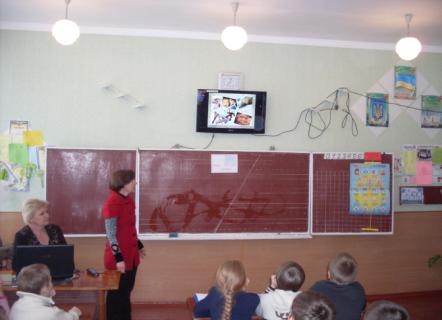 Права людини
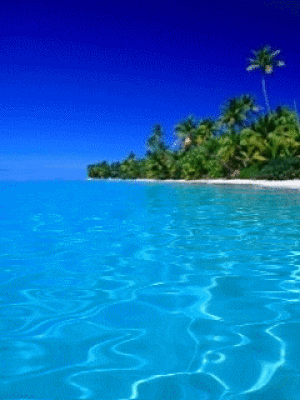 Виховна робота
Президентське правління ДЮО «Імперія БАРВ»
Гурткова робота: «Пішохідний туризм», футбольна секція
Клуб старшокласників «Думка», спортивний клуб «Авангард», правова школа
Інтелектуальні ігри, робота Інтернет  сайту
Районні, обласні, Всеукраїнські конкурси, зустрічі, екскурсії
Редакція шкільної газети «Повний вперед», стінної газети «Пурпурові вітрила»
Робота шкільного Інтернет сайту
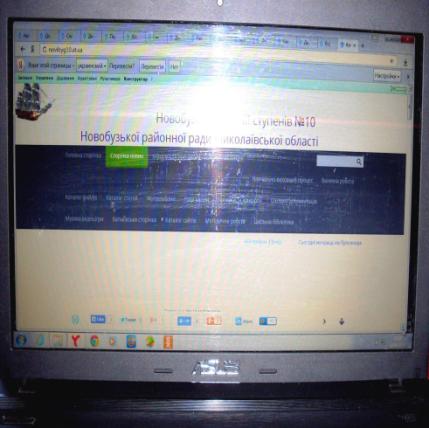 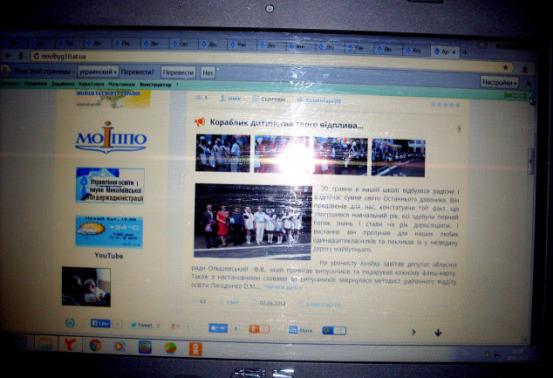 Інтелектуальні ігри
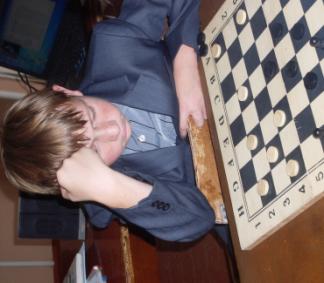 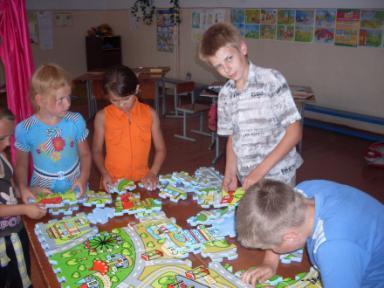 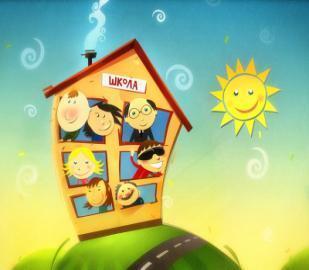 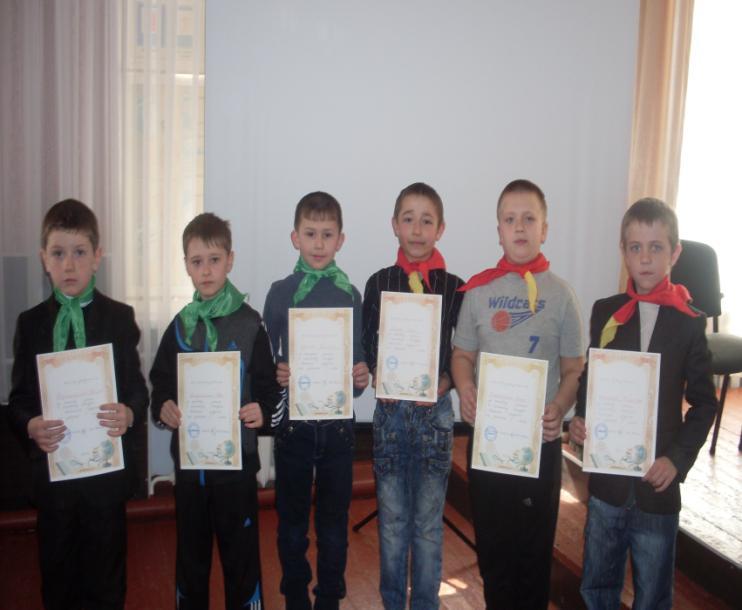 Інтелектуальна гра «Дитина – ерудит»
(учні початкової школи)
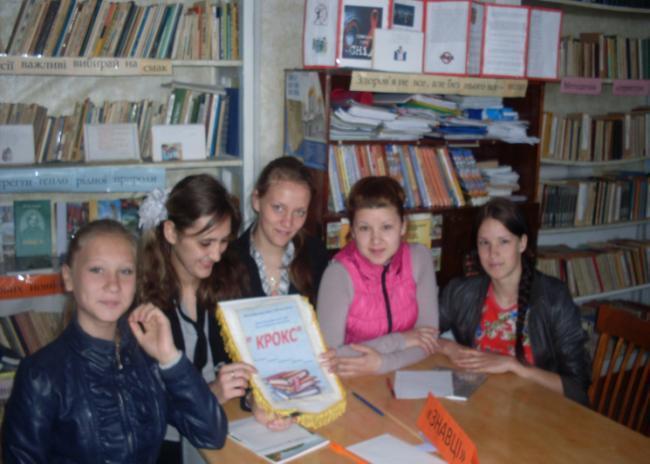 Інтелектуальна гра для учнів 9 -11 класів «КРОКС»
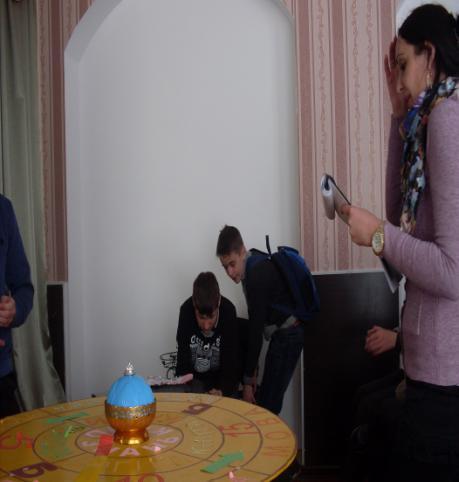 Інтелектуальна гра для 5-7 класів «Коло знань»
Напрямки для реалізація превентивної освіти
4
1
2
3
Фізична складова
Соціальна
складова
Психічна складова
Духовна складова
Ефективність позитивного впливу на здоров'я школярів різних оздоровчих заходів визначається не хаотичністю методів, а системною роботою за всіма напрямками.Основні задачі превентивного навчання та виховання :
формування в дітей стійкої позиції, що передбачає визначення цінності здоров'я, почуття  відповідальності за збереження й зміцнення власного здоров'я;
 поглиблення знань, умінь та навичок, пов`язаних з усіма складовими здоров'я;
збереження і зміцнення здоров'я дітей.
Формування в учнів компетентного ставлення до власного здоров'я неможливе без реалізації всіх складових  здоров'я.
Реалізація фізичної складової  здоров’я здійснюється через
ЗДОРОВ`Я
Навчання культурі споживання їжі 
Навчання використанню народних способів оздоровлення
Навчання щодо дотримання режиму навчання, харчування, праці, відпочинку
Навчання правильному  та регулярному чищенню зубів
Контроль і самоконтроль за правильною поставою
Виконання вправ щодо профілактики сколіозу, запобіганню гіподинамії
Виконання гімнастики для очей, точковий самомасаж біологічно активних точок
фізкультхвилинки
Рухливі ігри
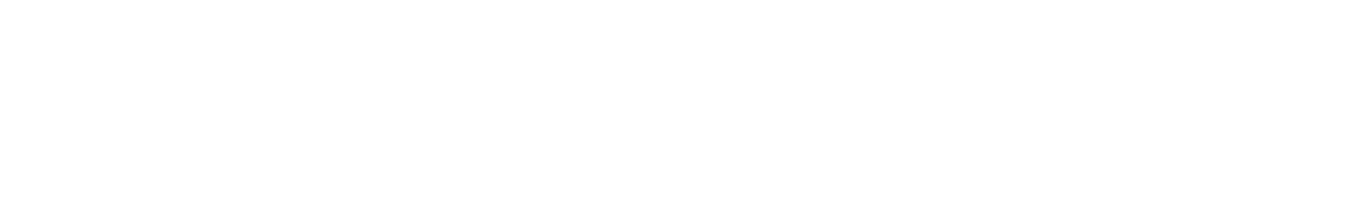 Ранкова гімнастика
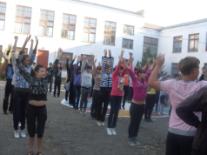 Знання свого особистого
 рівня здоров‘я
t
Систематично на уроках проводяться різноманітні фізкультхвилинки ( віршовані, музичні,спортивні, гімнастика для очей та інші)
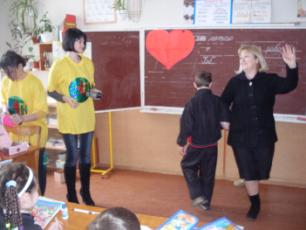 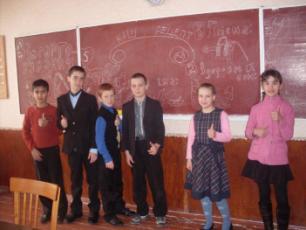 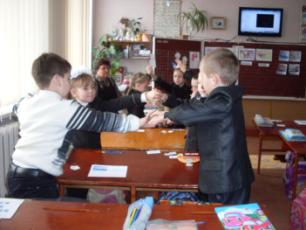 Збереження і зміцнення здоров'я дітей на уроці неможливо без застосування здоров'язберігаючих технологій. Знизити втому дітей можна, якщо оптимізувати фізичну, розумову і емоційну активність. Для цього ми використовуємо  засоби відновлення працездатності. Наприклад, пальчикову гімнастику, гімнастика для очей, кольоротерапію,  танцювально-музичні та масажні ігри. Все це попереджає стомлюваність учнів і є необхідним моментом на уроках.
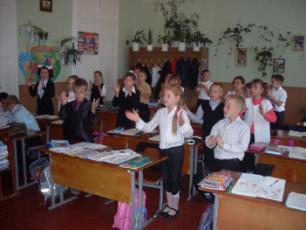 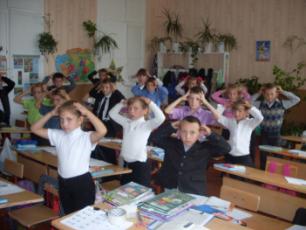 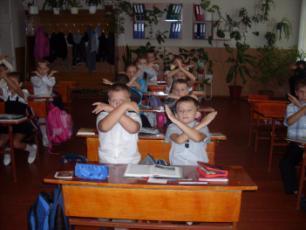 Реалізація психічної складової здоров’я`я
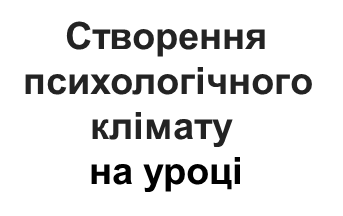 Дотримання позитивного 
мислення
Демонстрація ненасильницьких 
засобів навчання
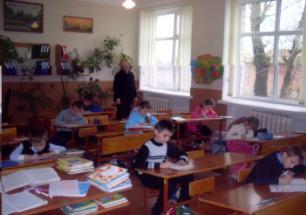 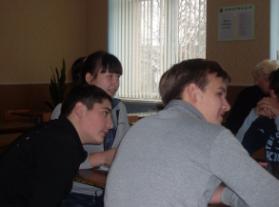 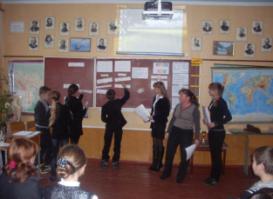 Реалізація соціальної складової
Здоров’я
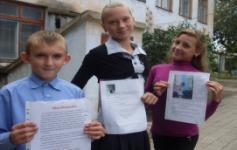 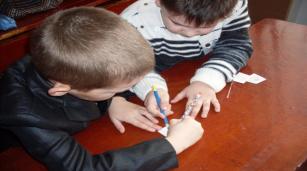 Створення умов самовираження
Розвиток інтуїції, творчості
Стимулювання аргументів відповідей
Демонстрація правильного мовлення
Заохочування ініціативи учнів
Використання на уроці засобів
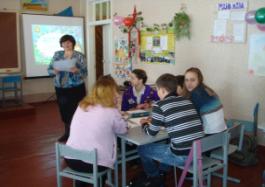 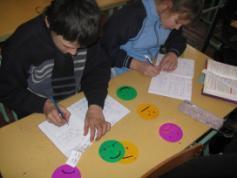 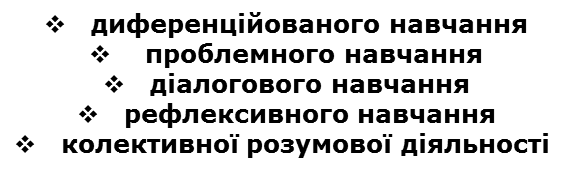 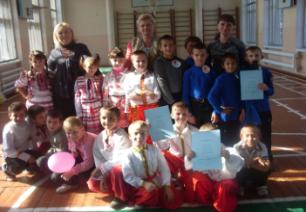 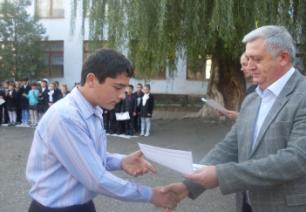 Ми втілюємо здоров’я- зберігаючі технології через створення максимально сприятливих умов для інтелектуального, духовного, морально – етичного, естетичного, фізичного розвитку учнів.
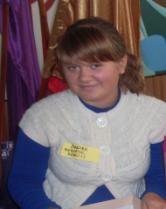 «Ми - переможці міських інтелектуальних, творчих та спортивних змагань!»
«Ми -  юні козаки» (свято українського козацтва)
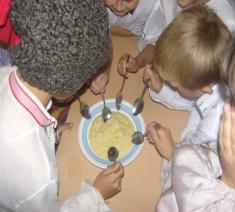 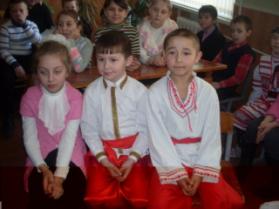 Ми виховуємо психологічно й соціально здорового громадянина України, який зберігає й шанує традиції рідного краю, береже його минуле через втілення ідей педагогіки життєтворчості, вивчення історичного минулого українського народу.
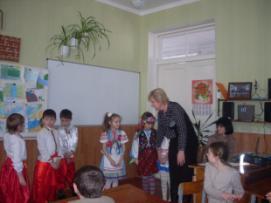 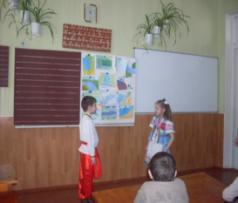 Учні-активні  учасники та переможці районних спортивних змагань
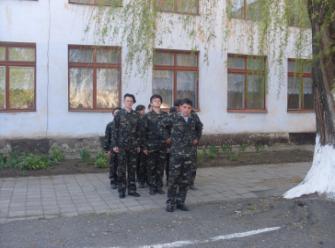 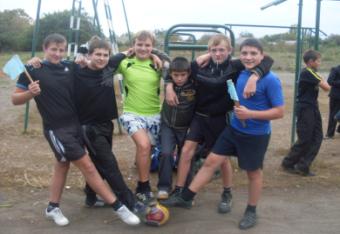 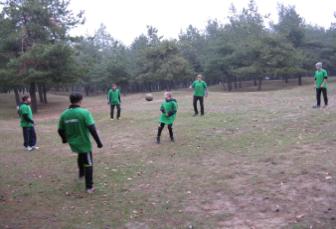 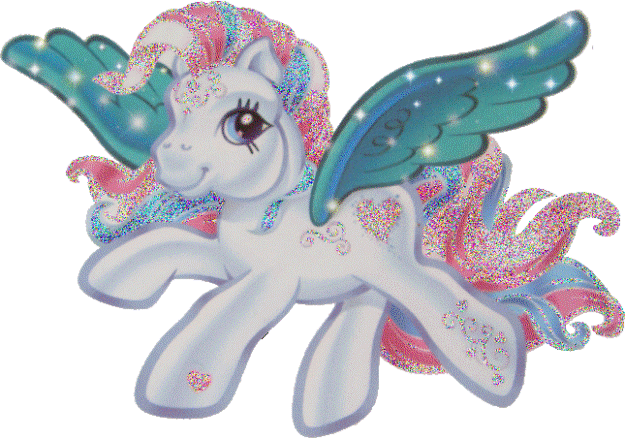 Ми активно відпочиваємо
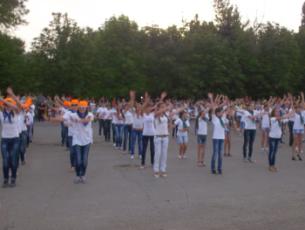 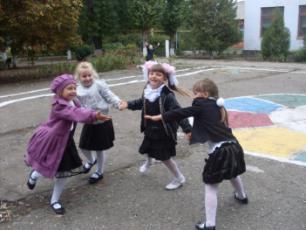 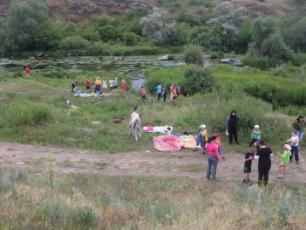 Кожного року у школі працює дитячий пришкільний оздоровчий табір “Живчик”
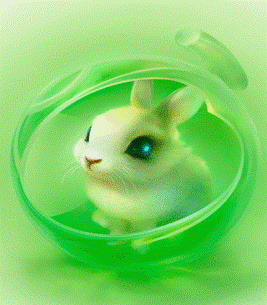 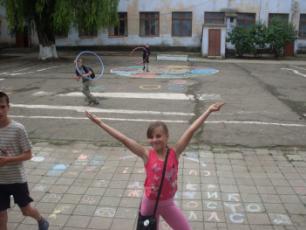 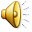 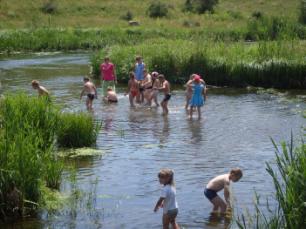 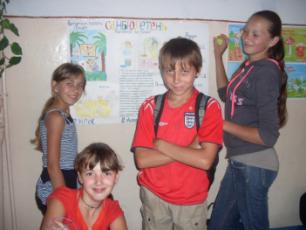 Бажаємо всім міцного 
               здоров’я ! ! !
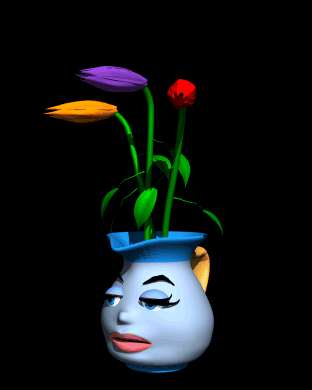 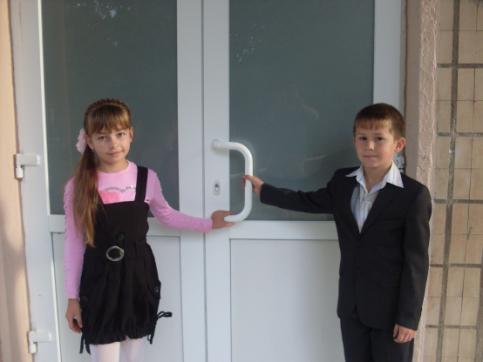